সবাইকে স্বাগতম
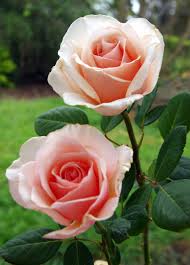 6/21/2020
Mohammad Lukman Hussain
1
শিক্ষক পরিচিতি
মোহাম্মদ লোকমান হোসেন
সহকারী শিক্ষক(গণিত)
শ্রীমঙ্গল সরকারি বালিকা উচ্চ বিদ্যালয়
শ্রীমঙ্গল, মৌলভীবাজার।
মোবাইল নং- 01552420060
E-mail- hussainlukman2@gmail.com
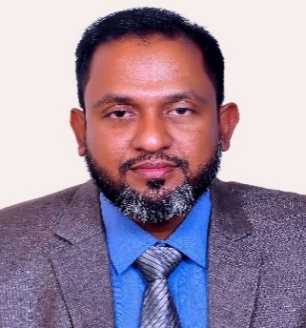 Mohammad Lukman Hussain
6/21/2020
2
পাঠ পরিচিতি
শ্রেণি-দশম
বিষয়-গণিত
অধ্যায়-১৬
অনুঃ-১৬.৪
সময়ঃ ৫০ মিনিট
শিক্ষার্থীর সংখ্যা-৬০
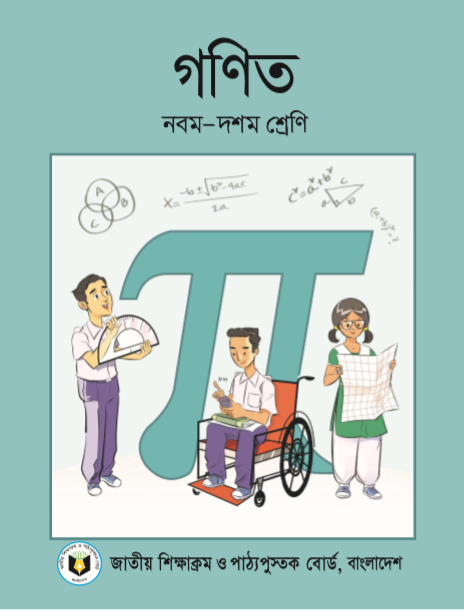 6/21/2020
3
Mohammad Lukman Hussain
চিত্রগুলো লক্ষ্য কর
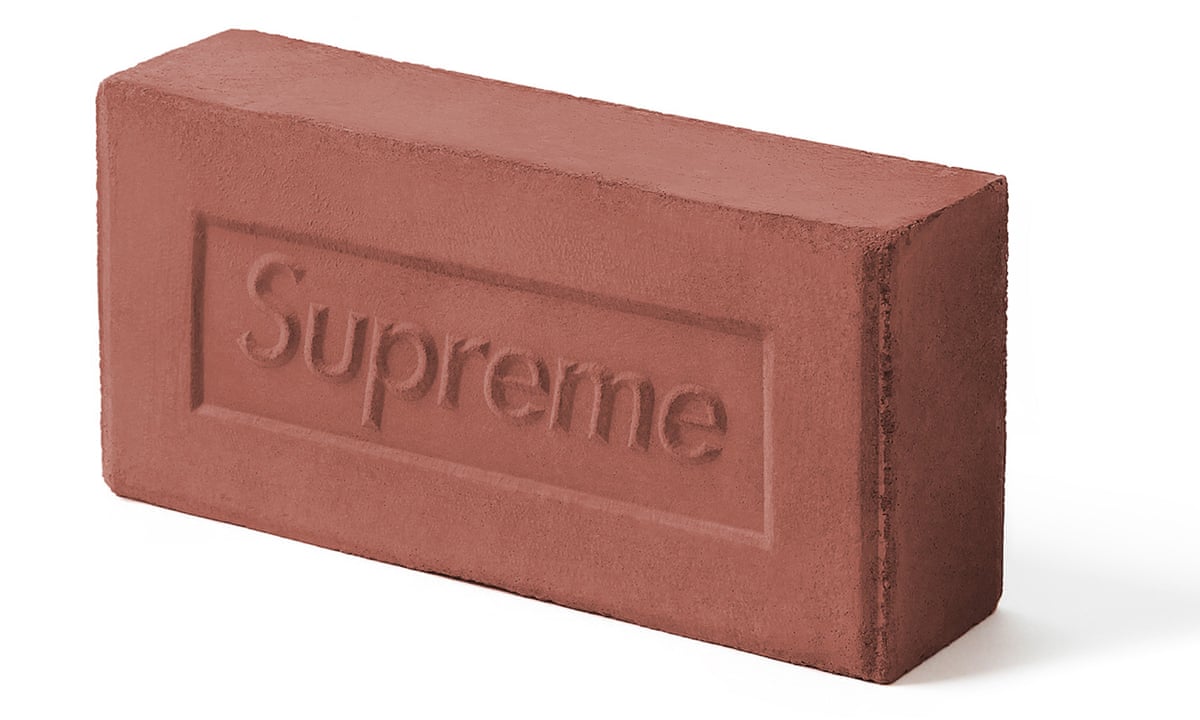 আয়তাকার
এই আকৃতিকে কী বলা যায়?
ঘনবস্তু
এটি কোন ধরণের বস্তু?
6/21/2020
Mohammad Lukman Hussain
4
আজকের পাঠ
আয়তাকার ঘনবস্তু
Mohammad Lukman Hussain
5
6/21/2020
শিখনফল
এই পাঠের শেষে শিক্ষার্থীরা…
১। আয়তাকার ঘনবস্তুর কর্ণ, তলের ক্ষেত্রফল ও আয়তন নির্ণয় করতে পারবে;
২। ঘনকের কর্ণ, তলের ক্ষেত্রফল ও আয়তন নির্ণয়ের সূত্র বলতে পারবে;
৩। আয়তাকার ঘনবস্তু ও ঘনক সম্পর্কিত সমস্যা সমাধান করতে পারবে।
6/21/2020
Mohammad Lukman Hussain
6
আয়তাকার ঘনবস্তু (Rectangular solid)
কত জোড়া সমতল?
তিন জোড়া সমতল
আয়তাকার ঘনবস্তু
তিন জোড়া সমান্তরাল আয়তাকার সমতল বা পৃষ্ঠ দ্বারা আবদ্ধ ঘনবস্তুকে আয়তাকার ঘনবস্তু বলে।
6/21/2020
Mohammad Lukman Hussain
7
আয়তাকার ঘনবস্তুর কর্ণ
6/21/2020
Mohammad Lukman Hussain
8
6/21/2020
Mohammad Lukman Hussain
9
আয়তাকার ঘনবস্তুর সমগ্র তলের ক্ষেত্রফল
6/21/2020
Mohammad Lukman Hussain
10
১। আয়তাকার ঘনবস্তুটির কয়টি তল?
6/21/2020
Mohammad Lukman Hussain
11
6/21/2020
Mohammad Lukman Hussain
12
আয়তাকার ঘনবস্তুর আয়তন
উচ্চতা
প্রস্থ
দৈর্ঘ্য
6/21/2020
Mohammad Lukman Hussain
13
একক কাজ
সময়-৮ মিনিট
তোমার গণিত বইয়ের দৈর্ঘ্য, প্রস্থ ও উচ্চতা মেপে এর আয়তন, সমগ্র তলের ক্ষেত্রফল এবং কর্ণের দৈর্ঘ্য নির্ণয় কর।
6/21/2020
Mohammad Lukman Hussain
14
উচ্চতা
প্রস্থ
দৈর্ঘ্য
আয়তাকার ঘনবস্তুর দৈর্ঘ্য, প্রস্থ ও উচ্চতা সমান হলে একে ঘনক বলা হয়
6/21/2020
15
Mohammad Lukman Hussain
ঘনকের কর্ণ
6/21/2020
Mohammad Lukman Hussain
16
ঘনকের সমগ্র তলের ক্ষেত্রফল ও আয়তন
6/21/2020
Mohammad Lukman Hussain
17
জোড়ায় কাজ
সময়-৫ মিনিট
6/21/2020
Mohammad Lukman Hussain
18
জোড়ায় কাজের সমাধান
6/21/2020
Mohammad Lukman Hussain
19
মূল্যায়ন
আবার চেষ্টা কর
উত্তর সঠিক হয়েছে
9
3
6
1
2। আয়তাকার ঘনবস্তুর কর্ণ নির্ণয়ের সূত্র নিচের কোনটি?
6/21/2020
Mohammad Lukman Hussain
20
মূল্যায়ন
আবার চেষ্টা কর
উত্তর সঠিক হয়েছে
8
24
6
2
৪। আয়তাকার ঘনবস্তুর দৈর্ঘ্য 25 cm, প্রস্থ 20 cm এবং উচ্চতা 15 cm হলে
 আয়তন কত ঘন সে মি ?
6/21/2020
Mohammad Lukman Hussain
21
বাড়ির কাজ
6/21/2020
Mohammad Lukman Hussain
22
সবাইকে ধন্যবাদ
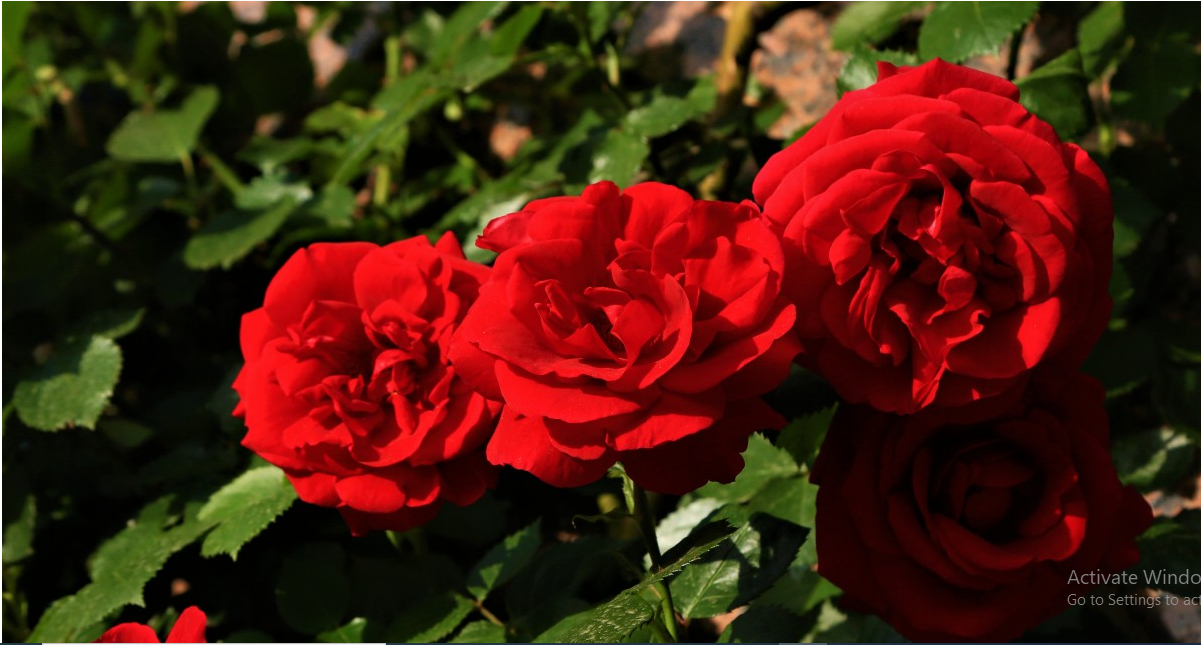 6/21/2020
Mohammad Lukman Hussain
23